The student will

Graph an equation of in vertex form
Vertex Form Terminology
Parabolas and their Shifts
+


-
+	-
Completing the Square by Rewriting in Vertex Form
Using Vertex Form to Graph
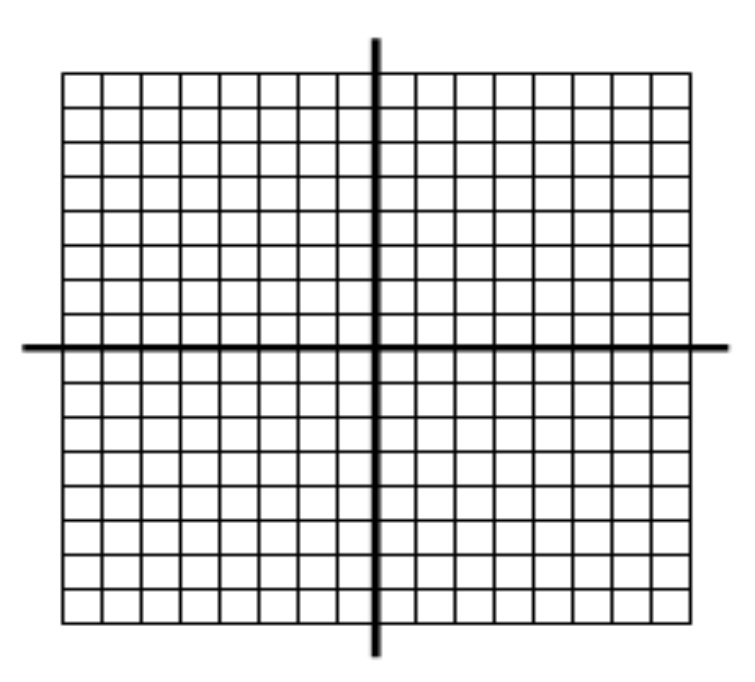 Closing Questions
Homework Assignment
Announcements